Развлечение в бассейне
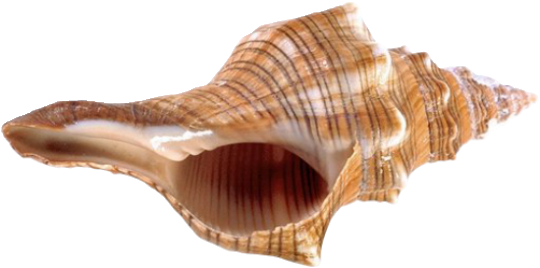 Воспитатель: 
Маврина И.Н.
Группа №8 
«Веснушки»
2015
В плавании немало стилей,Как известно, может быть.Надо, чтобы все решили,Как дистанцию проплыть.
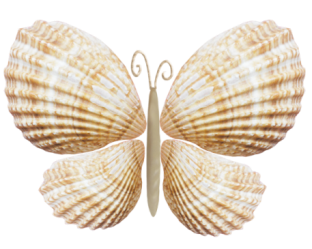 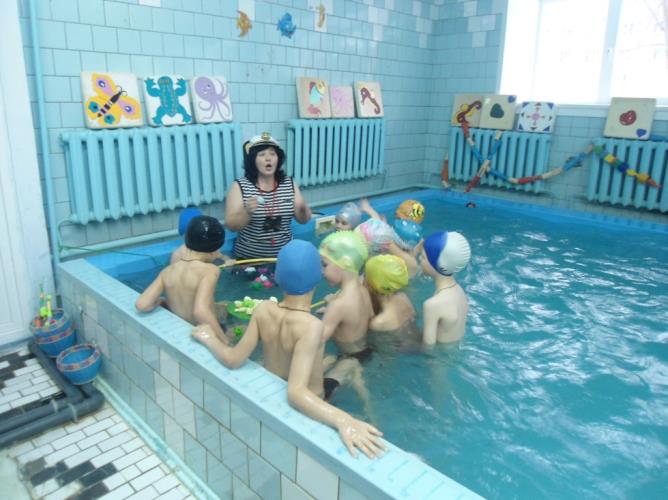 Как же выглядит красивоПлавать стилем баттерфляй!Словно бабочка, игривоНад волной легко порхай!
Здесь нужно стараться и верить в себя, В воде ускоряться, сил не щадя, Спортивную злость в себе развивать, К победам стремиться и их достигать. Терпеть и бороться, о боли забыв, И выиграть свой главный, важнейший заплыв.
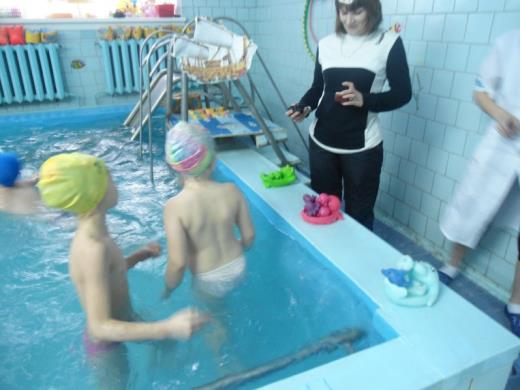 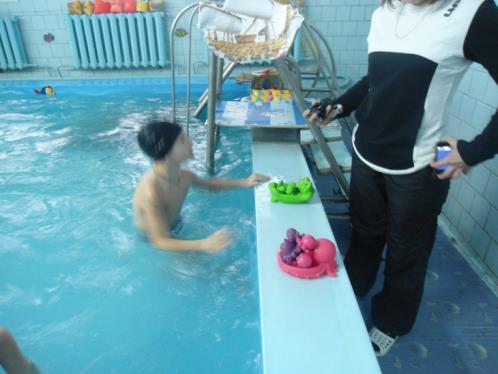 Затих водоем - хоть картину пиши,Шутливо шуршали в тиши камыши,И там, где блестела вода как слюда,Застыл поплавок — ни туда, ни сюда…
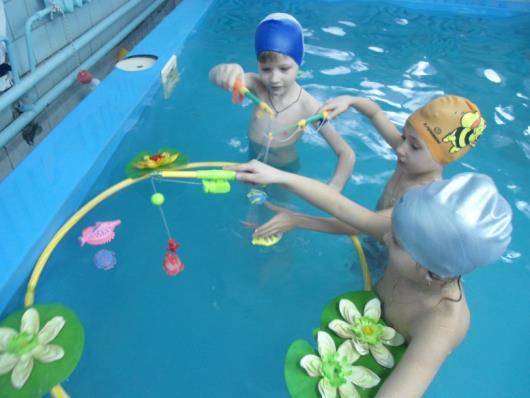 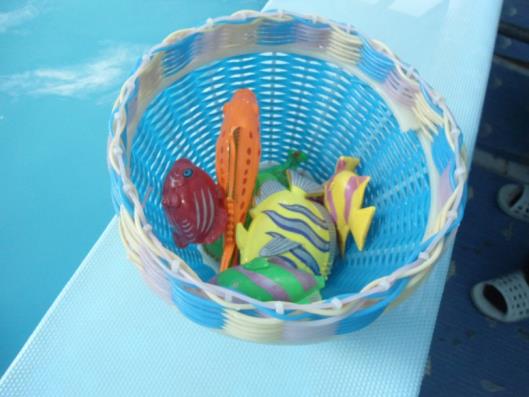 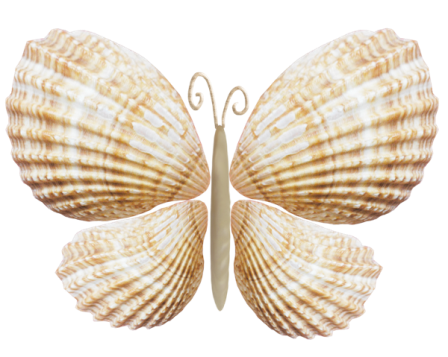 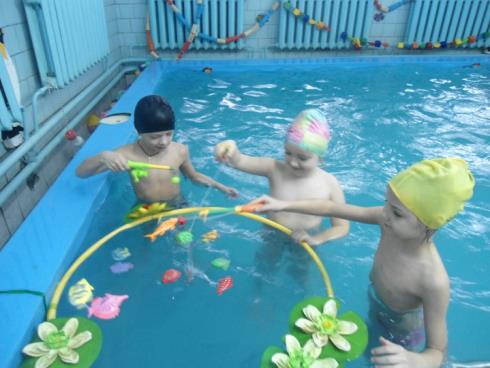 Попотеть, конечно, нужно,Чтобы плавать стилем брасс.Поплывёшь им, как лягушка,Ощущенья - просто класс!
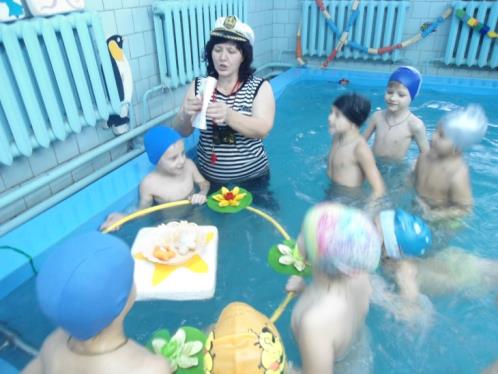 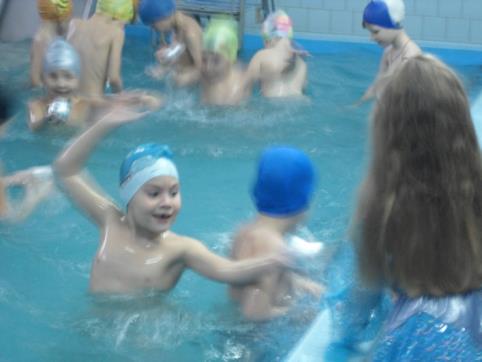 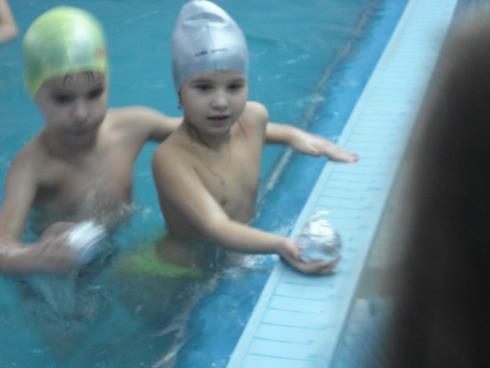 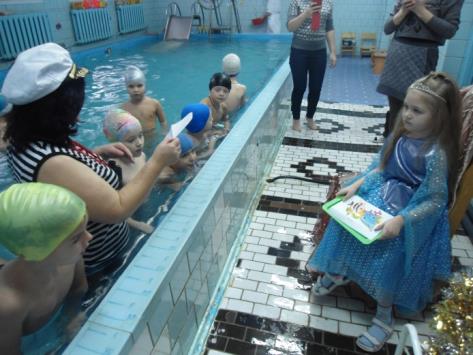 В воде человек организм закалит,Сосуды и сердце свое укрепит,Он будет и сильным, и стройным всегда,И в этом поможет вам только вода,
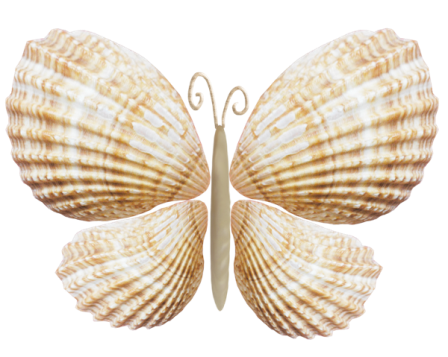 Давайте же плавать учиться,Нырять и в воде веселитьсяПусть в жизни везде и всегдаВам радость приносит вода!
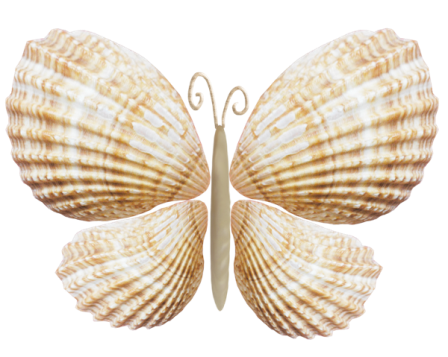 Спасибо за внимание!
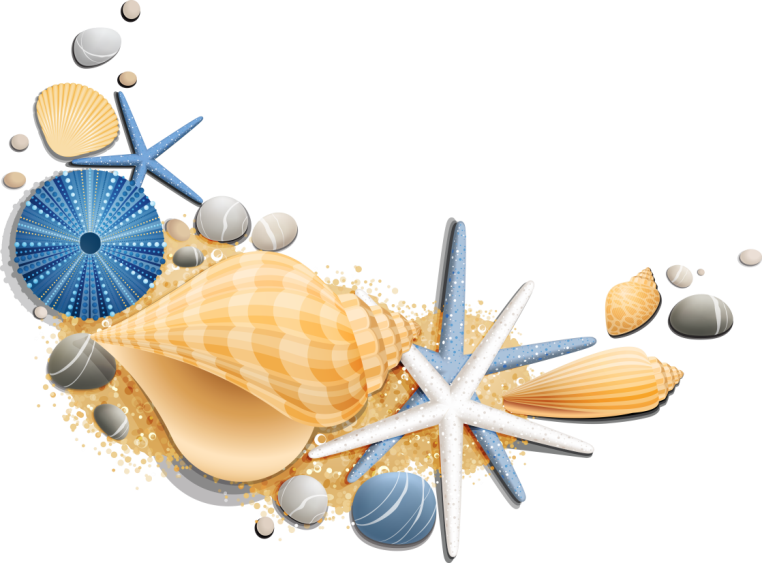